Pets & Animals
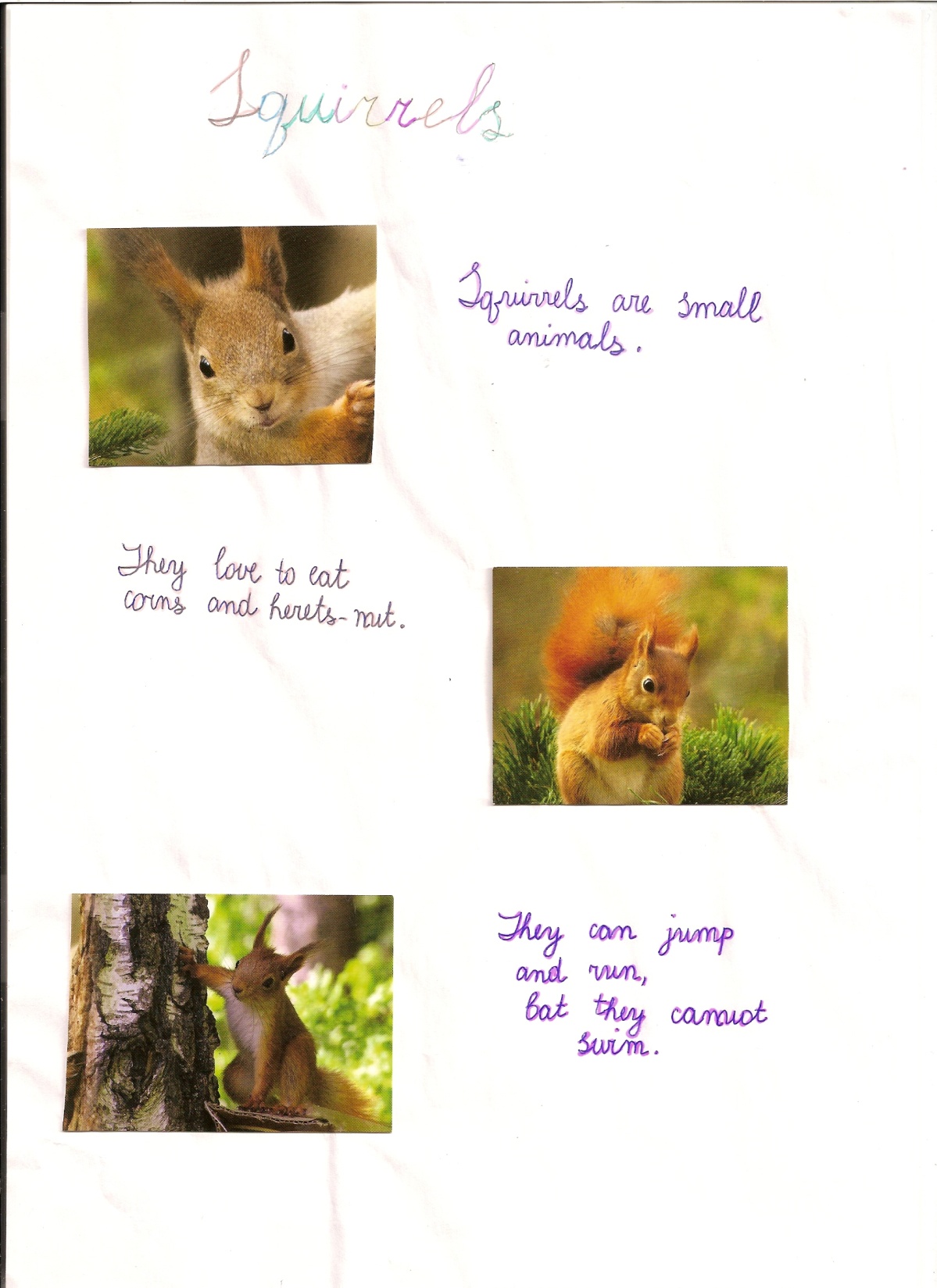 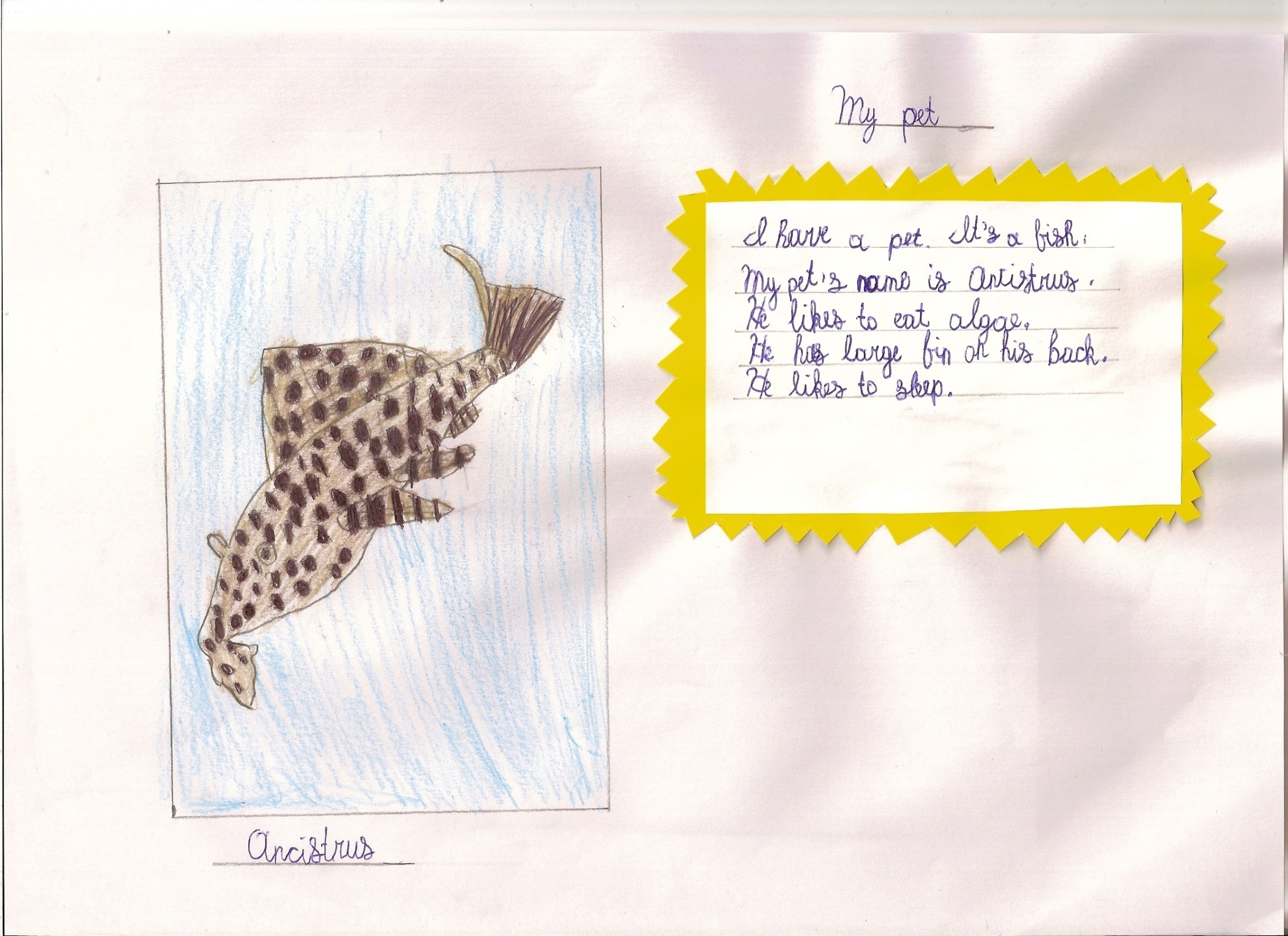 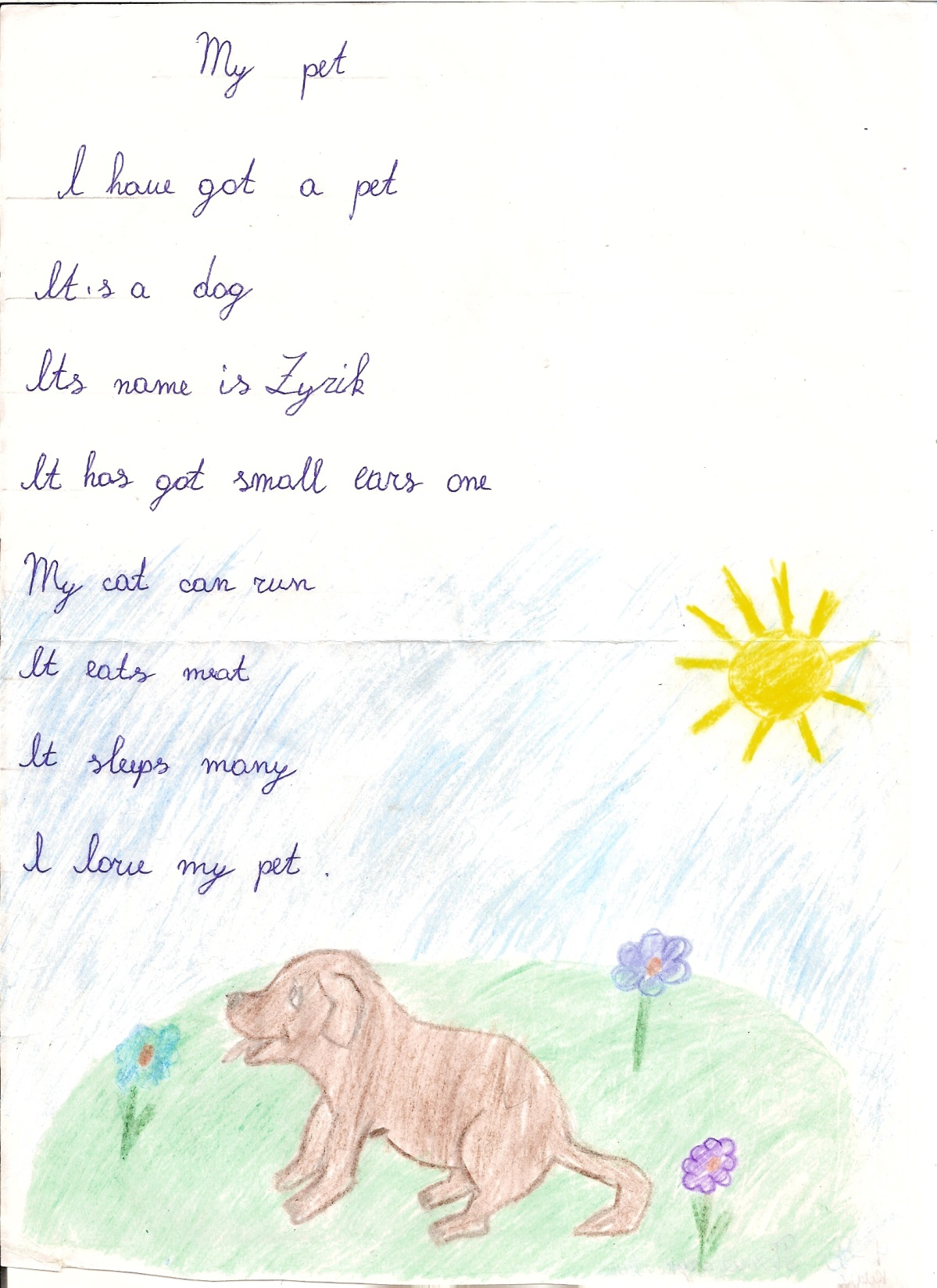 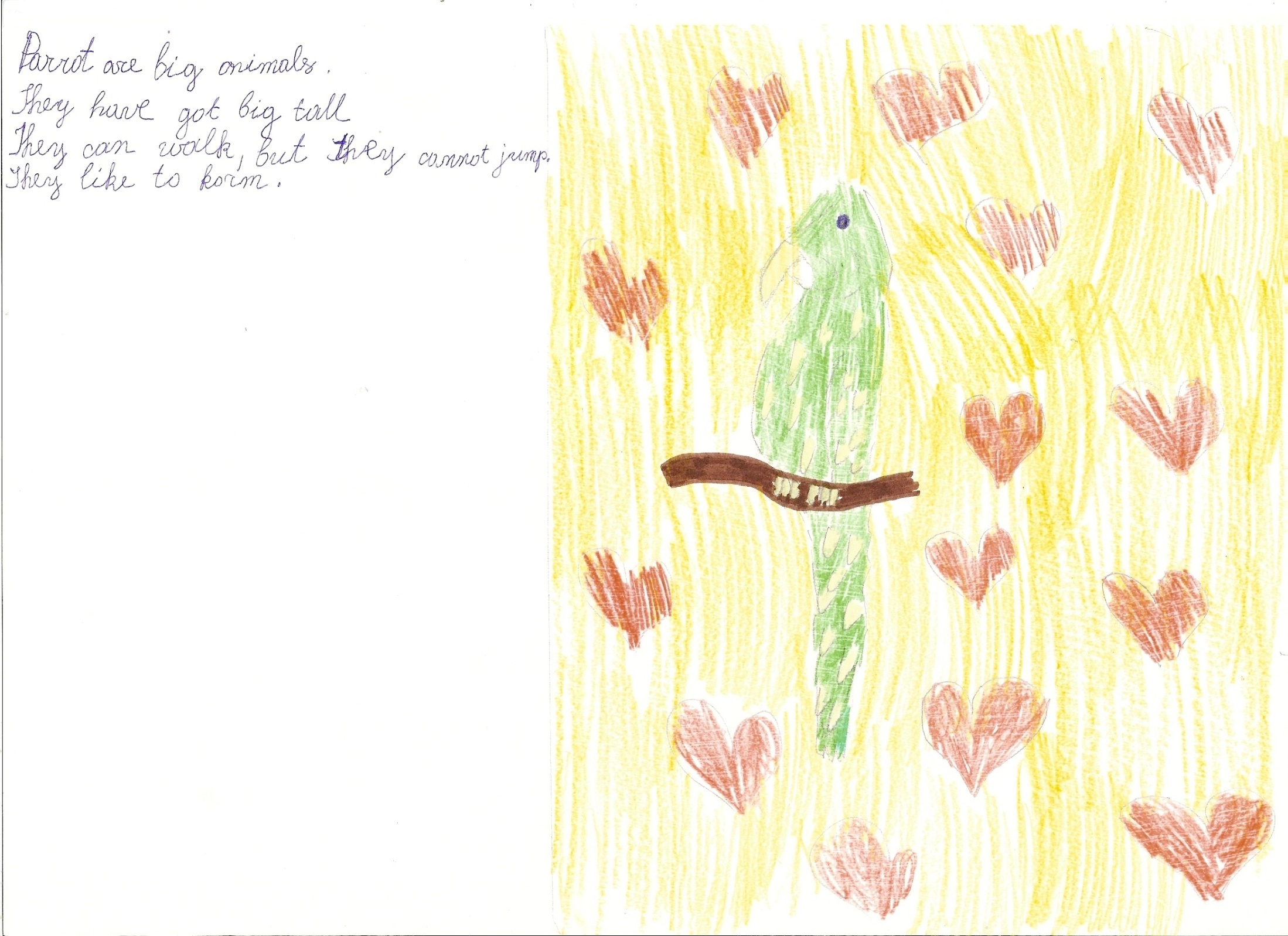 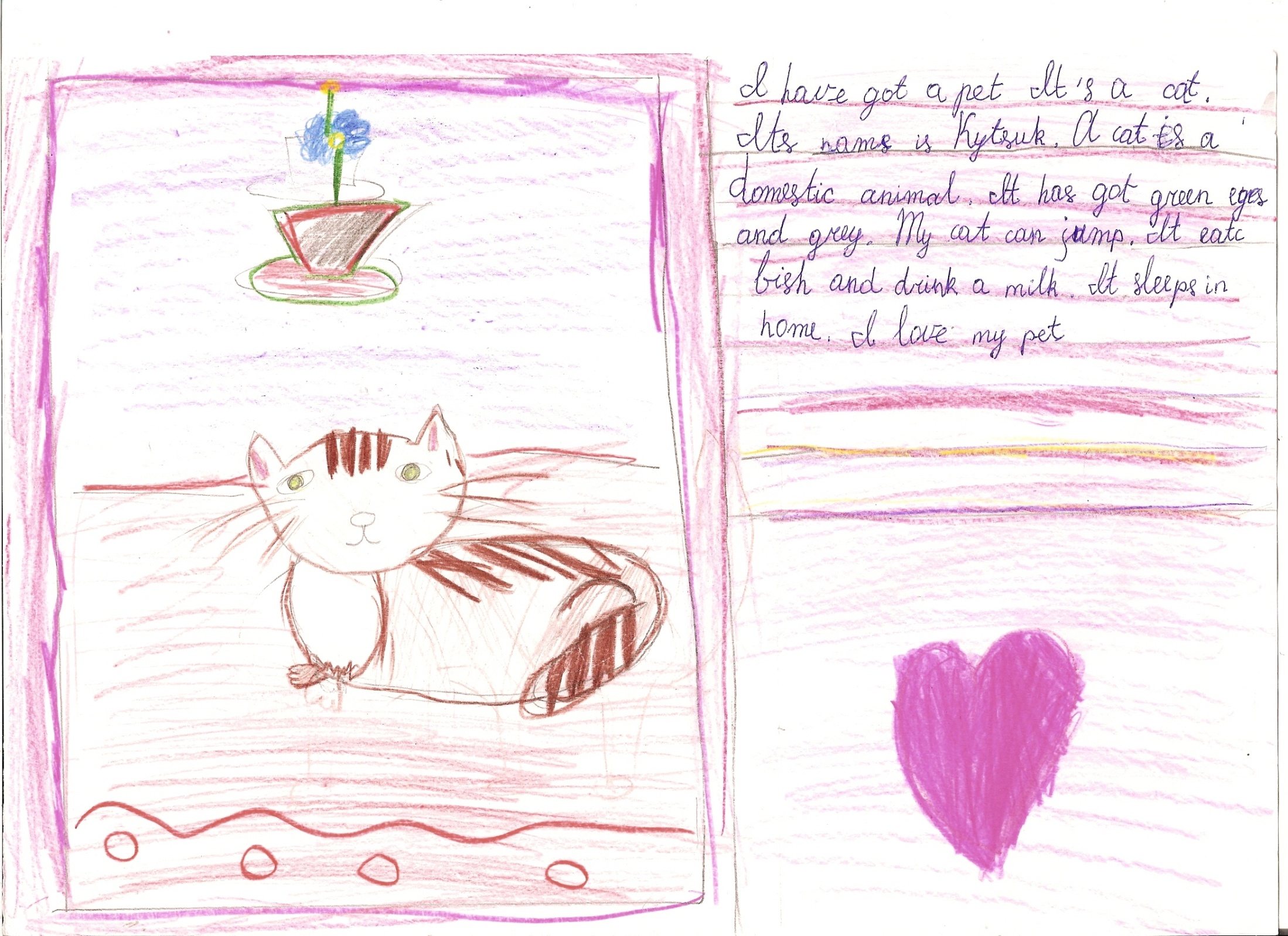 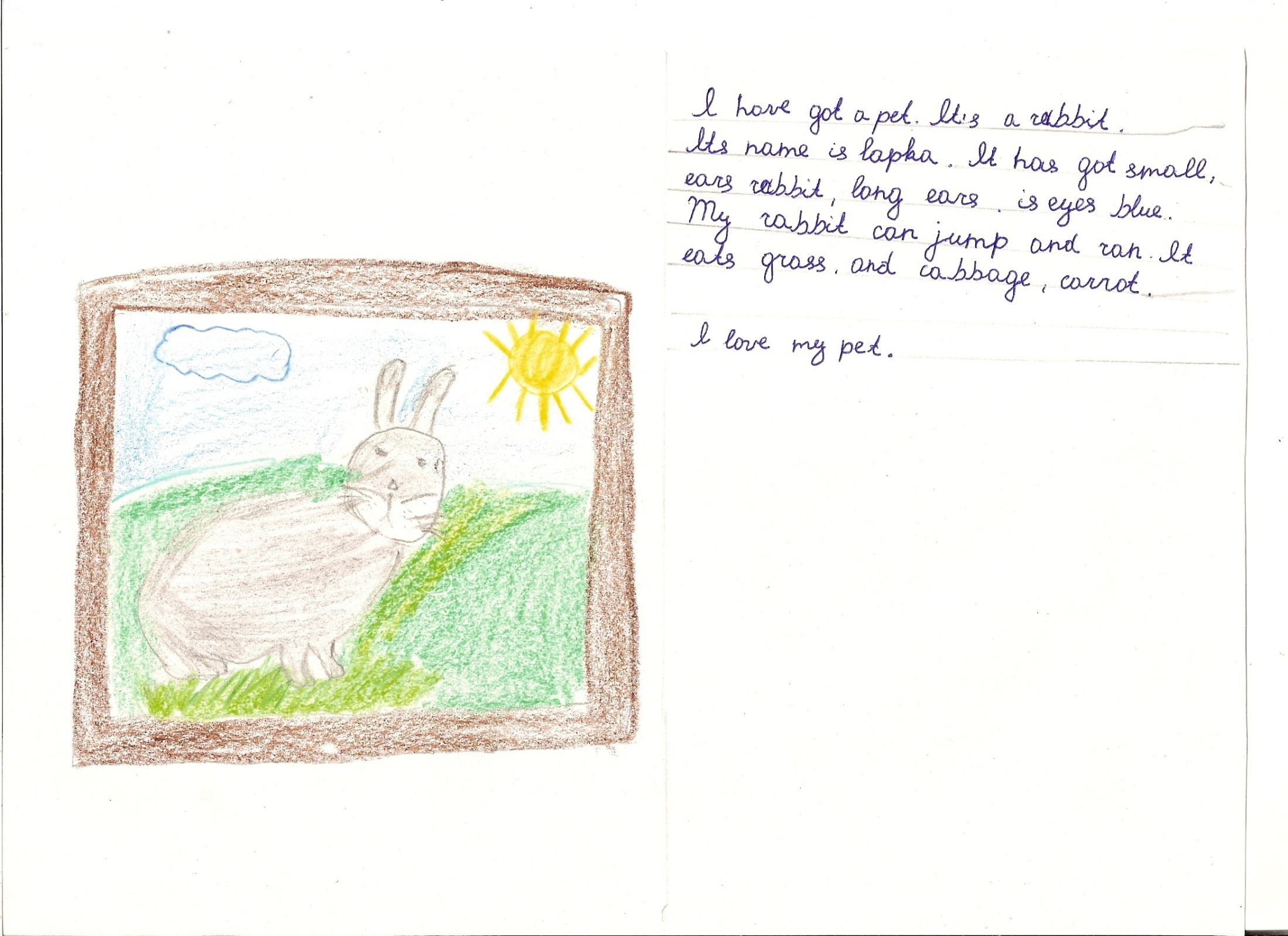 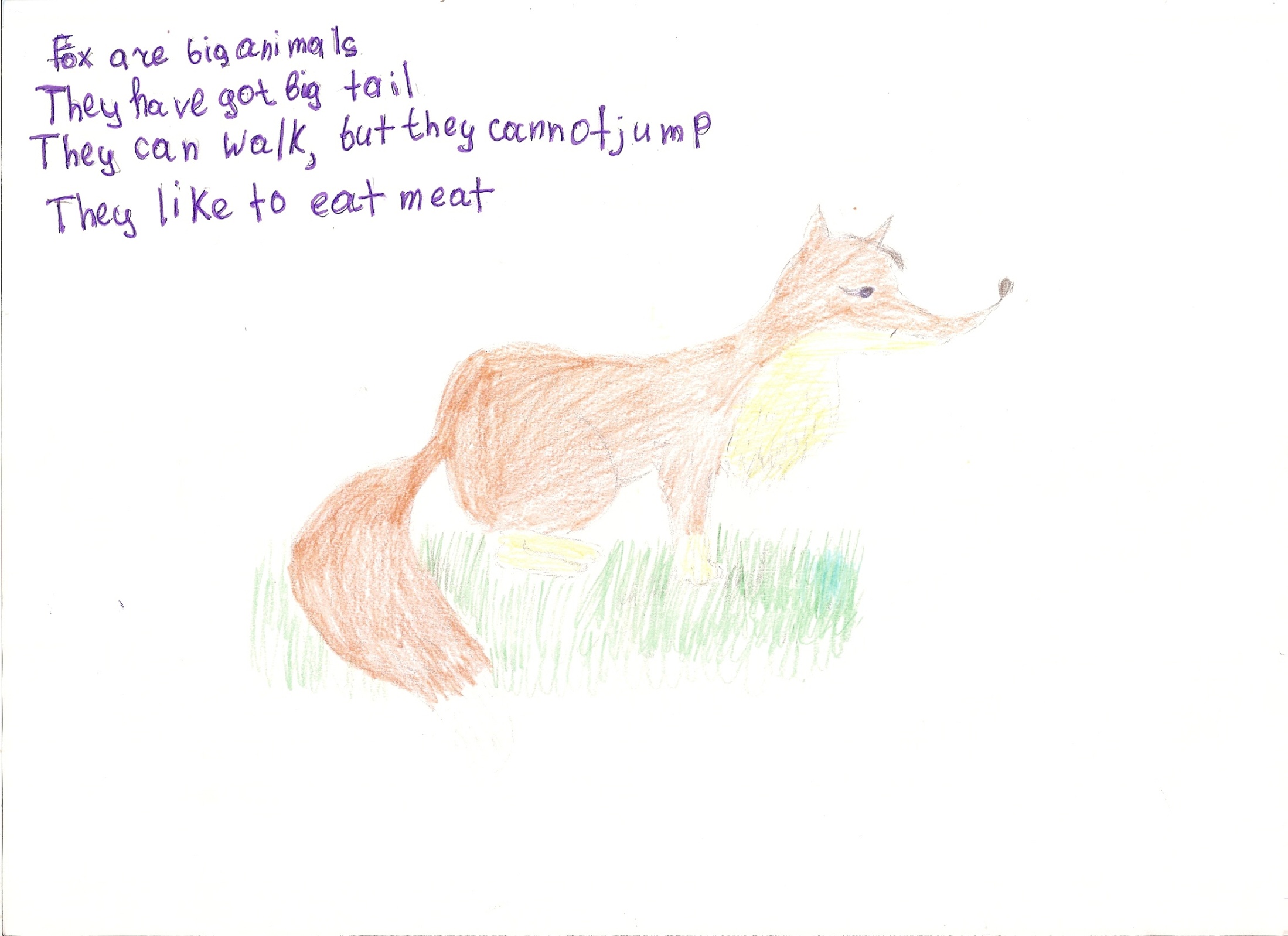 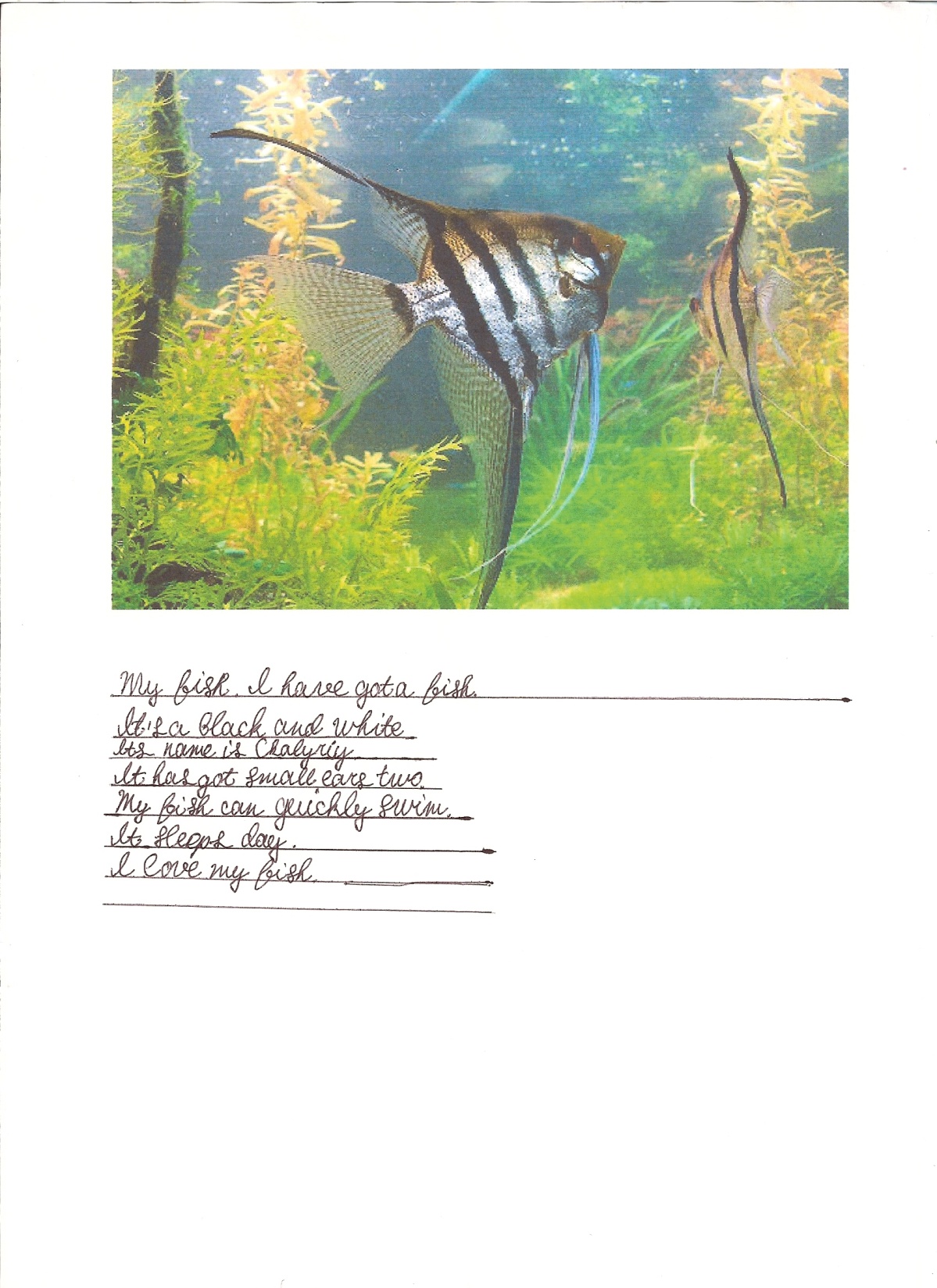 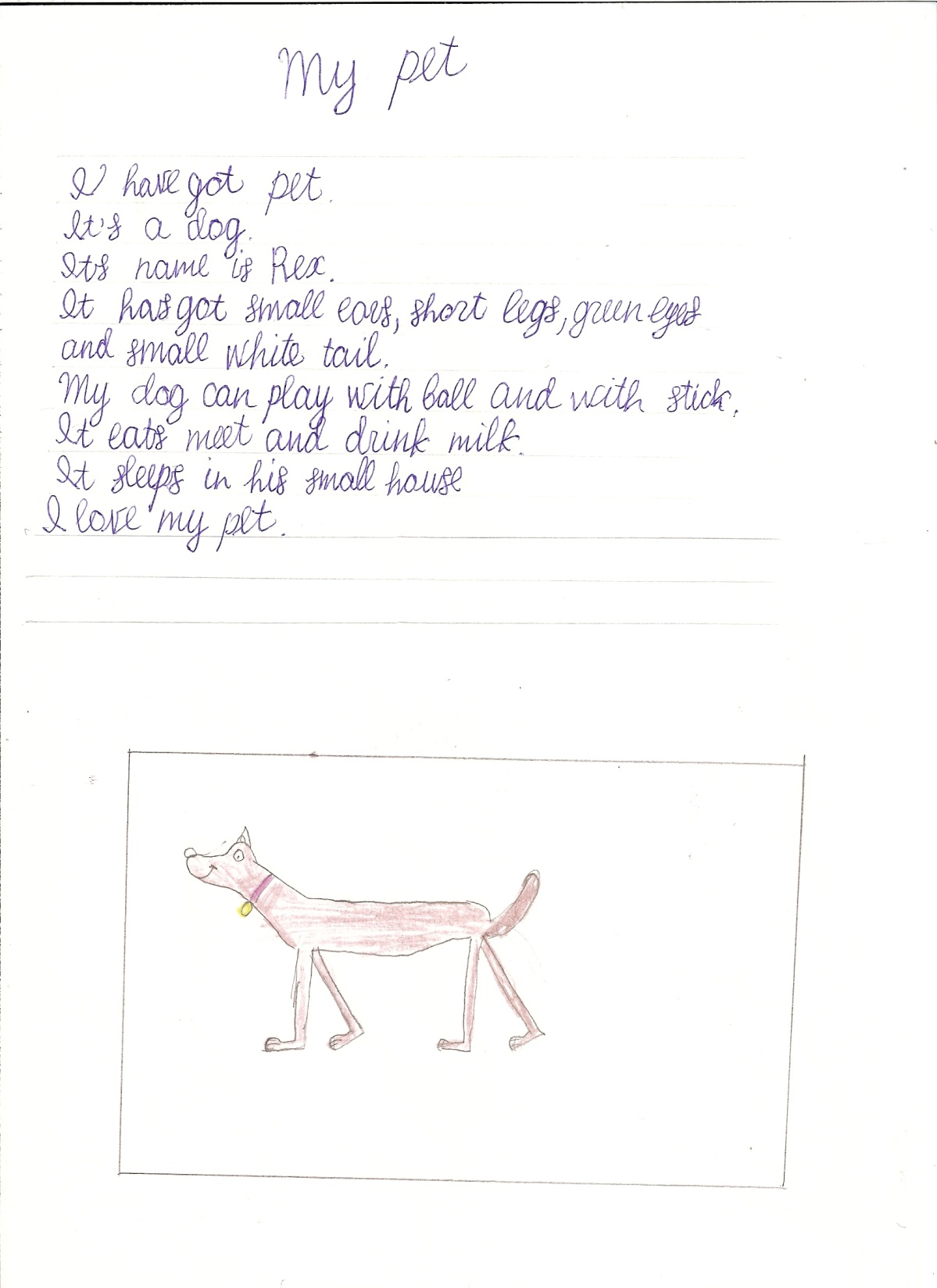 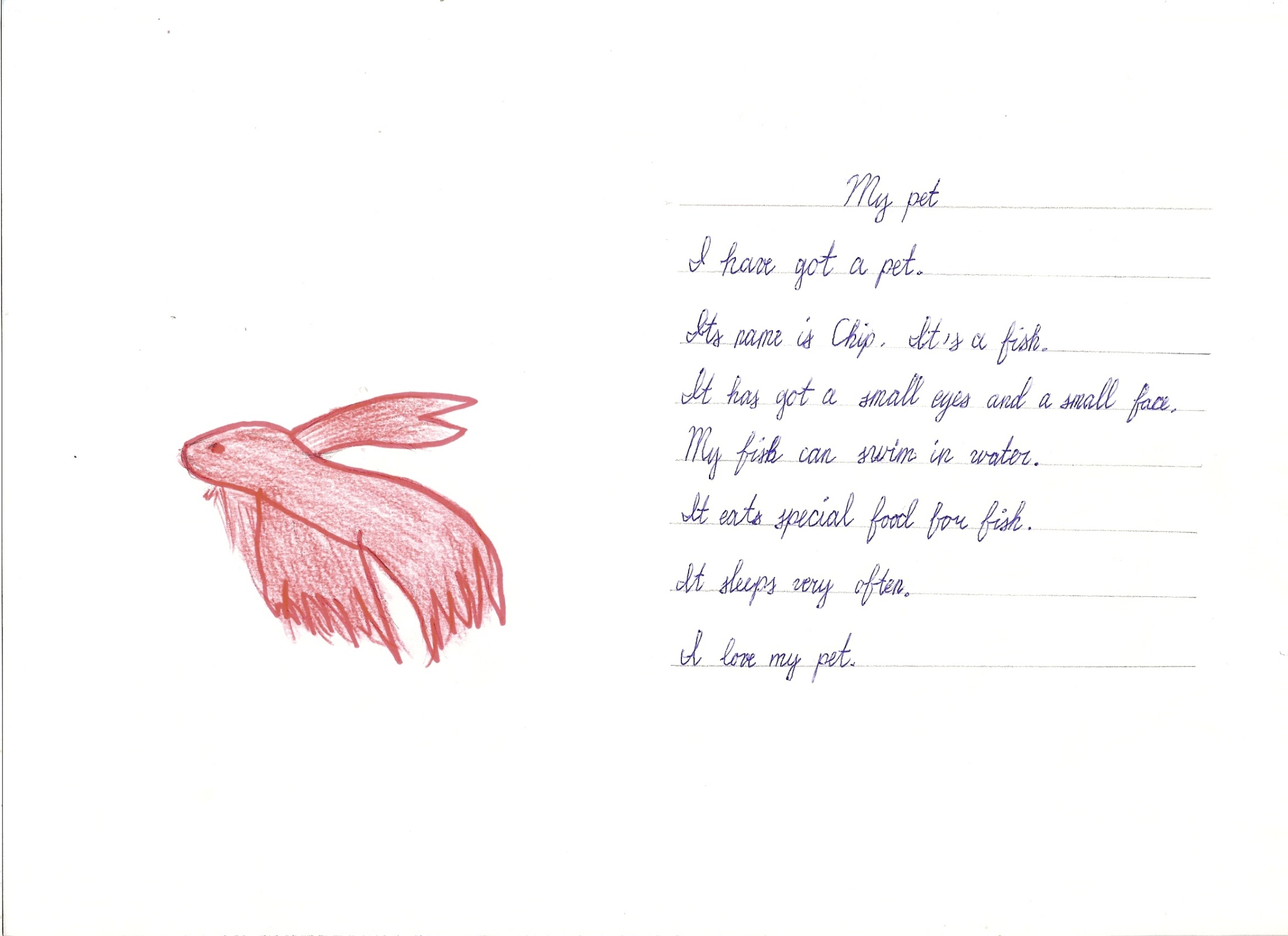 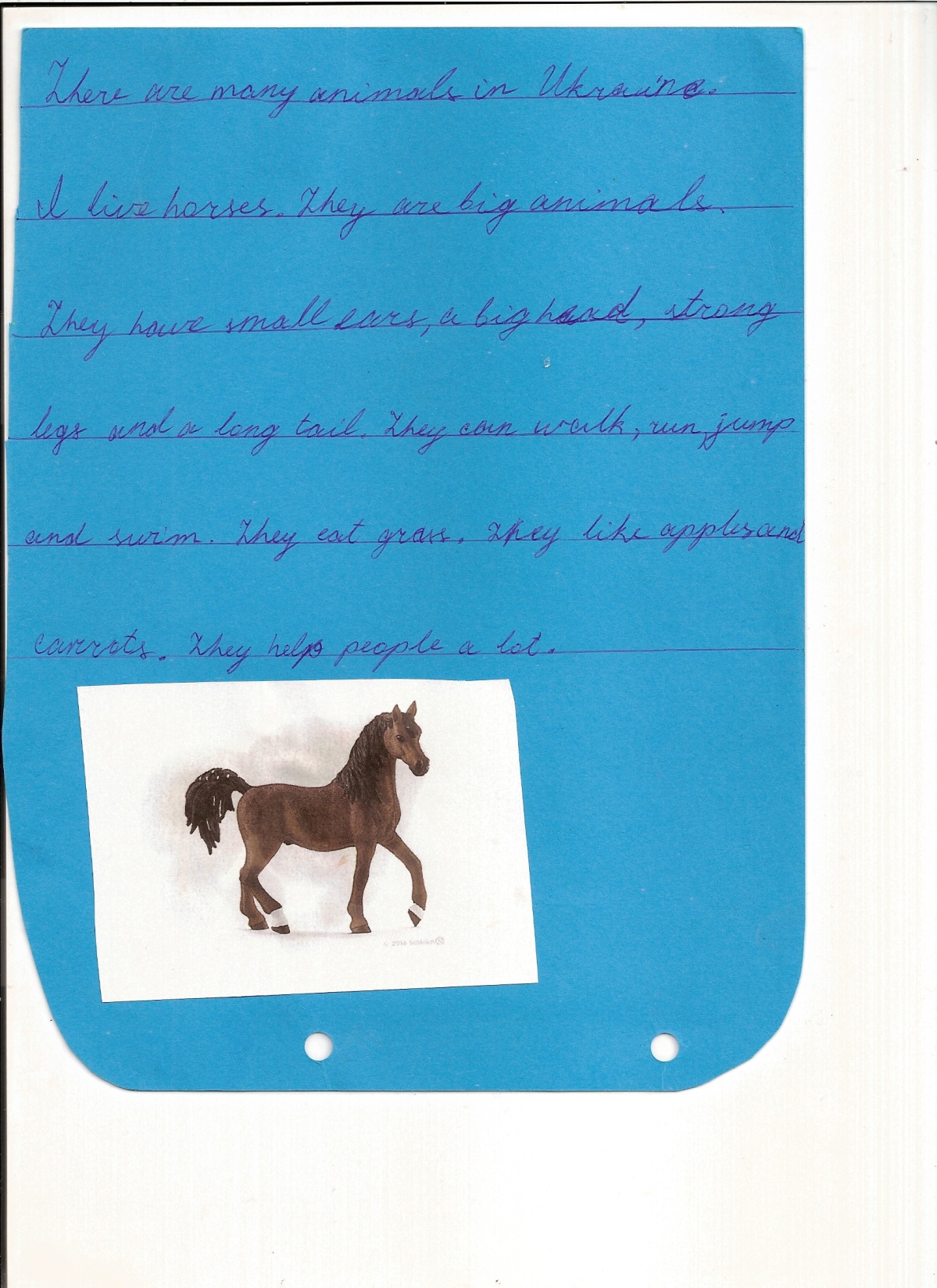 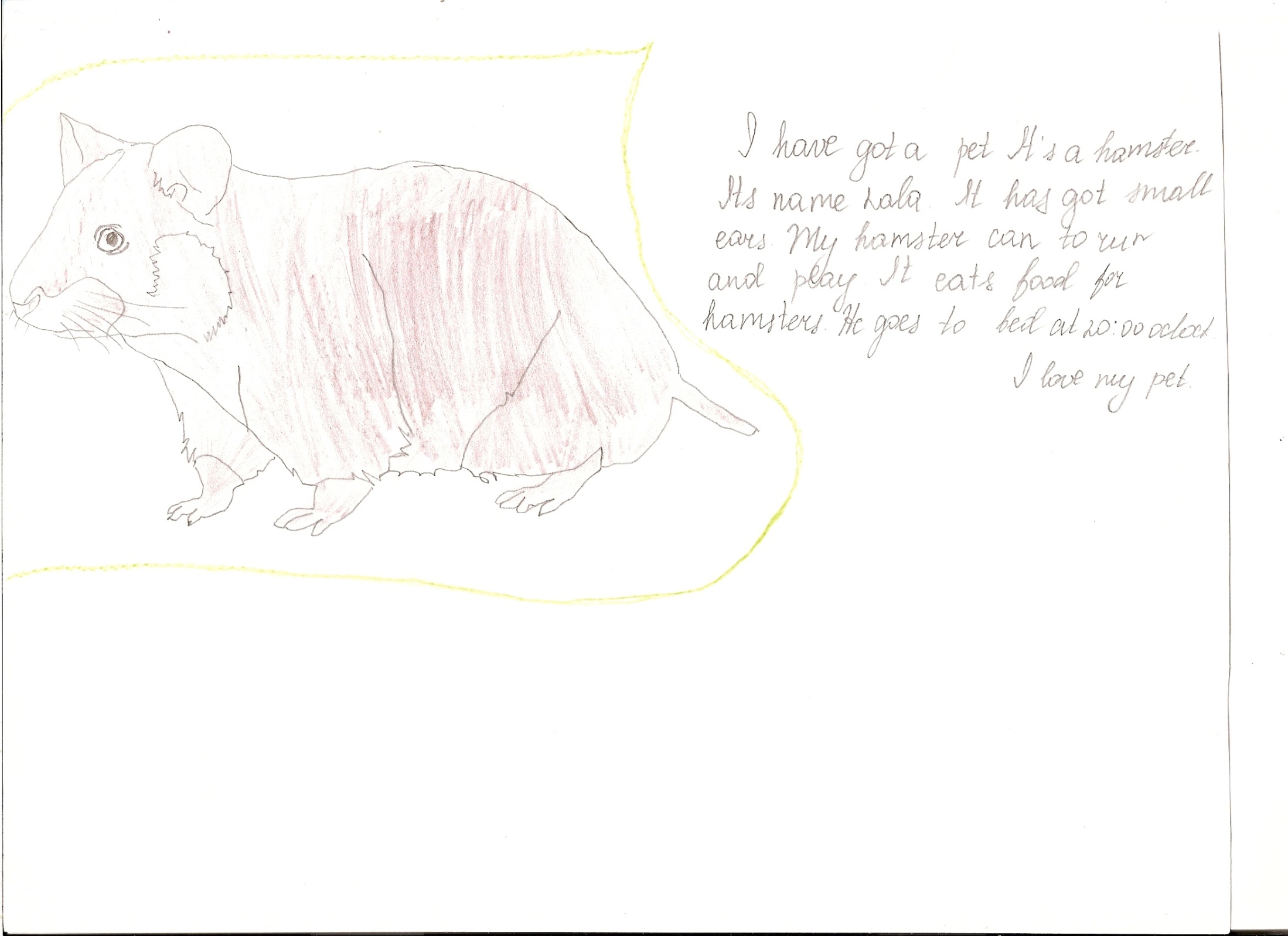